Partial Pressure & Dalton’s law:- 

   The air we breath is not a single gas but a mixture of gases. N2 molecules are the most abundant about 78.6% of atmospheric gas molecules. O2 molecules are the second most abundant about 20.9% of atmospheric content.
    Most of the remaining 0.5% consists of H2O molecules, with Co2 about 0.04% of total atmosphere.

  Atmospheric pressure is 760mm Hg, each of the gases contributes to the total pressure in proportion to its percentage, this relationship is known as (Dalton’s law).
Partial Pressure of a gas is the pressure contributed by a single gas within a mixture of gases. All the partial pressures added together equal the total pressure of a gas mixture.

***PN2 + PO2 + PH2O + PCO2 = 760mm Hg  atmospheric pressure.
 So the partial pressure of oxygen (PO2) = 20.9 percent of the 760mm Hg or 159mm Hg. 
Diffusion between liquids & gases & Henry’s law:-
-differences in pressure move gas molecules from one place to another.
-Pressure differences also affect the movement of gas molecules into and out of solutions. 
The amount of a particular gas in solution is directly proportional to the partial pressure of that gas. This is known as (Henry’s law).
* when a gas under pressure contacts a liquid, the pressure tends to force gas molecules into solution.
- if partial pressure goes up, more gas molecules will go into solution.
- if partial pressure goes down, gas molecules will come out of solution.
(e.g. for Hanry’s law is the soda can, when opened pressure falls & gas molecules begin coming out of solution).
- at equilibrium, gas molecules are diffusing out of the liquid as quickly as they are entering,(& the total number of gas molecules remains constant).
Diffusion at the respiratory membrane:-  
    Gas exchange at the respiratory membrane is efficient for the fallowing five reasons:-
1.The differences in partial pressure across the respiratory membrane is  great and the rate of gas diffusion is fast.
2.The  distances involved in gas exchange are small: the capillary & alveolar basement membranes reduces the distance to an average of 0.5µm.
3.The  gases are lipid soluble: both O2 & Co2 diffuse readily through the surfactant layer, the alveolar & endothelial cell membranes.
4.The  total surface area is large: the alveolar surface area  at inspiration is about 140m².
5.Blood  flow & air flow coordinated: the arrangement improves the efficiency of both pulmonary ventilation & pulmonary circulation.
Partial Pressure in the Alveolar Air & Alveolar Capillaries:

    Blood arriving in the pulmonary arteries has a lower PO2 & a higher PCO2 than alveolar air. Diffusion between the alveolar air & pulmonary capillaries thus elevates the PO2 of the blood & lowering its PCO2. ( by the time the blood enters the pulmonary venules, it has reached equilibrium with the alveolar air. PO2 = 100mm Hg & PCO2=40mm Hg).
Partial Pressure in the Systemic Circuit:

    The oxygenated blood leaves the alveolar capillaries & returns to the heart, to be discharged into the systemic circuit. (the oxygenated blood from the alveolar capillaries mix with blood that flowed the conducting passageways capillaries, & blood leaving the conducting passageways carries relatively little oxygen. So PO2 in pulmonary veins therefore drops to about 95mmHg, & this is the PO2 in blood that enters the systemic circuit).
  Intestinal fluid has a PO2 of 40mm Hg & PCO2 of 45mm Hg so O2 diffuses out of the capillaries & Co2 diffuses in. until capillaries partial pressures are the same as the adjacent tissue.
**This Figure shows the Partial Pressure in the Alveolar Air & Alveolar Capillaries (a), & Partial Pressure in the Systemic Circuit (b):
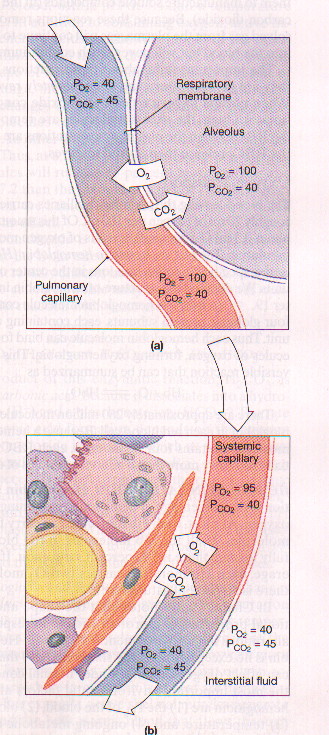 #Oxygen Transport:-
   The blood leaving the alveolar capillaries carries about 20ml of O2 per 100ml. and only 0.3ml (1.5%) of O2 molecules consist in solution, the rest are bound to Hemoglobin (Hb) molecules. (a Hb molecule consists of four globular proteins each contain a heme unit so a Hb molecule can bind to four molecules of O2 forming (Oxyhemoglobin).
    This is a reversible reaction   Hb + O2 = HbO2
(There are approximately 280 million molecules of Hb in each RBC & because a Hb molecule contain 4 heme units,each RBC can carry more than a billion molecule of O2).
*Hb Saturation:-
  Hb saturation is the percentage of heme units containing bound O2. (Hb is a protein, so any changes in shape can affect O2 binding) .
-if all the Hb molecule in blood are fully loaded there is 100% saturation .
-if each Hb molecule carries two O2 molecules there is 50% saturation .
Hb & PO2 :- (O2-Hb saturation )
•Binding of O2 to Hb is a reversible reaction 
•It’s the relation between saturation of Hb & Partial Pressure of O2 (PO2) .
-if PO2 increase (↑es) the reaction shift to the right, more O2 bound to Hb .
-if PO2 decrease(↓es) the reaction shift to the left, more O2 is released by Hb .
Hb & pH :- active tissue generate acids that lower pH of interstitial fluid .
  ( at a tissue PO2 of 40 mmHg, when Co2 diffuse into the blood, it rapidly diffuse into RBCs.
  

Co2 + H2O              H2CO3              H ˉ + HCO3ˉ
-when PCO2 ↑es, the reaction proceeds from left to right & rate of H2CO3 formation ↑es & H ˉ generated diffuse out of the RBCs & pH of plasma drops.
-When PCO2 ↓es the reaction proceeds from right to left & H ˉ diffuses into RBCs & pH of plasma rises.
Hb & temperature:-
 temperature changes also affect the slop of the Hb saturation curve.
-as temperature ↑es, Hb releases more O2.
-as temperature ↓es Hb holds O2 more tightly. 
 An active skeletal muscle generate heat, the heat warms the blood that flows through the muscle & as blood warms the Hb molecules release more O2 that can  be used by the active muscle fibers.
# Carbon Dioxide Transport:-
 The CO2 is generated by aerobic metabolism in peripheral tissue after entering the blood stream.
*CO2 molecules may be:
1.converted to H2CO3 (carbonic acid).
2.bound to the protein of Hb molecule in RBCs.
3.dissolve in the plasma.

All three are completely reversible reactions = 
                     Carbonic Anhydrase  

  CO2 + H2O           H2CO3             H ˉ + HCO3ˉ
Control of Respiration: 
1- local regulation: this inclued:
  *a. Changes in lung Perfusion = as blood flows towards the alveolar capillaries, its directed towards lobules in which the PO2 is high.   This shift in circulation tends to eliminate temporary differences in O2 & CO2 content of alveoli.
  *b. Changes in alveolar ventilation = smooth muscles in walls of bronchioles are sensitive to the PCO2 of air they contain.
- when the PCO2 ↑es the bronchioles increase in diameter (bronchodilation).
- when the PCO2↓es the bronchioles constrict (bronchoconstriction).
Air flow is therefore directed to lobules in which the PCO2 is High.
2- the respiratory centers of the brain:
    Respiratory control has both involuntary & voluntary components.
*the brain’s involuntary centers regulate the activity of respiratory muscles & controls the respiratory minute volume by adjusting the frequency & depth of pulmonary ventilation.
**the voluntary control of respiration reflects activity in the cerebral cortex that affects either → output of respiratory centers in the medulla oblongata & pons.
     or → motor neurons in the spinal cord that control respiratory muscles.
--the respiratory centers are three pairs of nuclei, in the medulla (the respiratory rhythmicity centers) & pons (the apneustic & pneumotaxic centers).    
--the motor neurons in spinal cord are generally controlled by (respiratory reflexes).
# Respiratory Centers in Medulla Oblongata (Respiratory Rhythmicity center):
    These are paired centers, each center can be subdivided into a (dorsal respiratory group) DRG & a (ventral respiratory group) VRG.
  The DRG’s inspiratory center.. contain neurons that control lower motor neurons innervating the external intercostals muscles & diaphragm. (this group function in every respiratory cycle “whether quiet or forced”).
  The VRG functions only in forced respiration & it includes neurons that innervate lower motor neurons controlling accessory  respiratory muscles involved in active exhalation (an expiratory center) & maximal inhalation (an inspiratory center).
# Respiratory Centers of Pons (the Apneustic & Pneumotaxic centers):
   The apneustic centers & pnemotaxic centers of the pons are paired nuclei that adjust the output of the respiratory rhythmicity centers. ( their activities adjust the respiratory rate & depth of respiration in response to sensory stimuli or input from other centers in the brain). 
= Each apneustic center provides continuous stimulation to the DRG
# Respiratory Reflexes:
    Activities of the respiratory centers are modified by sensory information from the fallowing:-
1.chemo receptors sensitive to the PCO2, pH &/or PO2 of the blood or central spinal fluid (CSF).
2.changes in blood pressure in the aorta or carotid sinuses.
3.stretch receptors that respond to changes in the volume of the lung.
4.irritating physical or chemical stimuli in the nasal cavity, larynx or bronchial tree.
5.other sensations: pain, changes in body temperature.
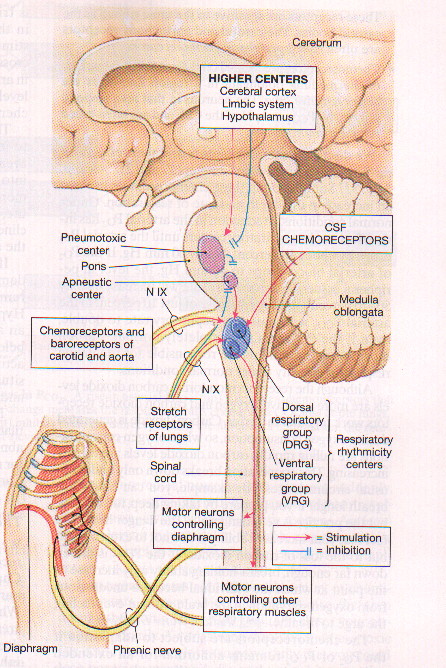